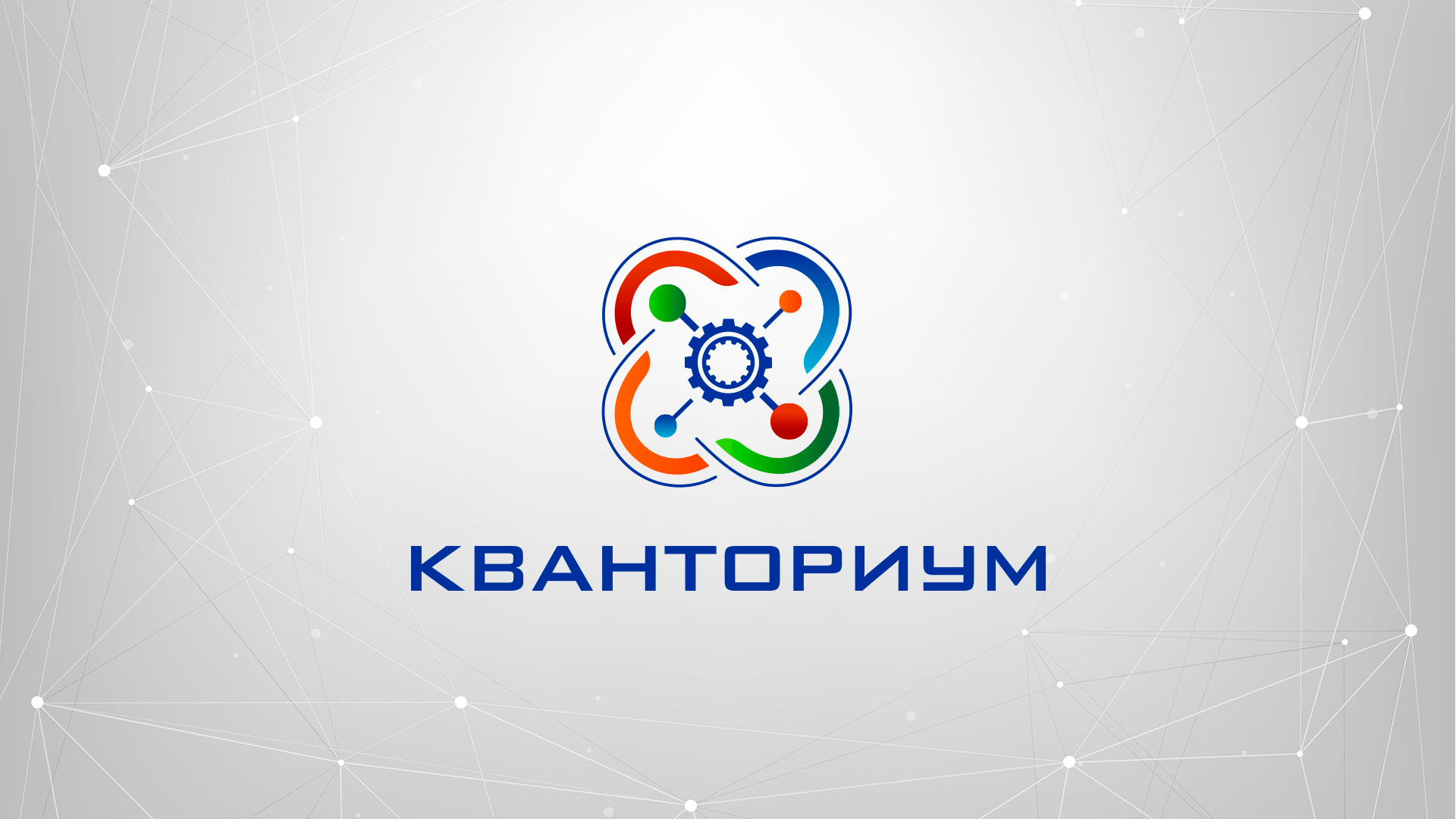 Школьный кванториум  - старт новых возможностей подрастающего поколения
Страшникова Татьяна Витальевна, 
директор МБОУ ДО Детско-юношеского центра города Новоалтайска,
 руководитель Школьного Кванториума
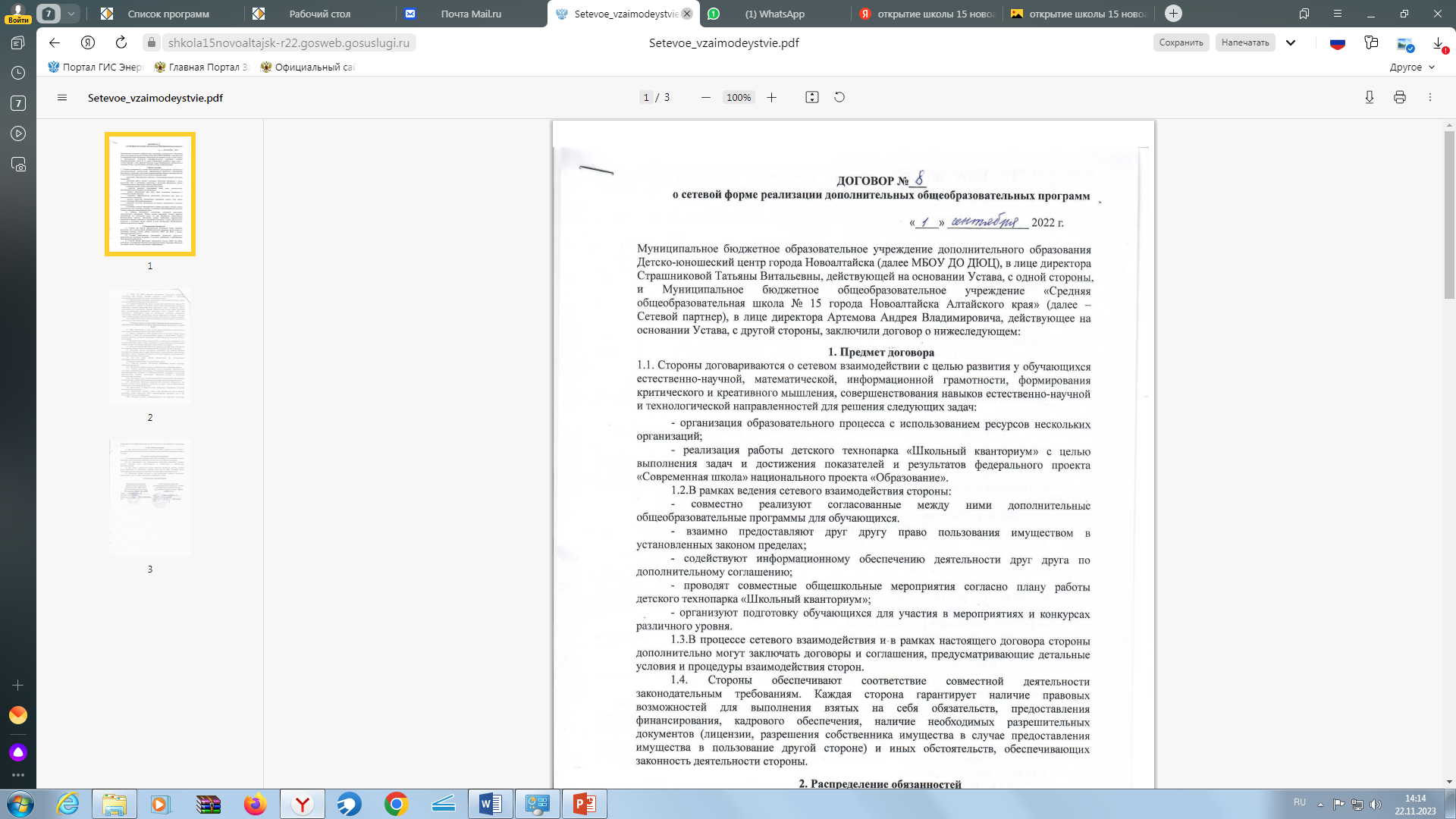 Договор о сетевой форме реализации дополнительных общеобразовательных программ между  Муниципальным бюджетным общеобразовательным учреждением «Средняя общеобразовательная школа № 15» и Муниципальным бюджетным образовательным учреждением дополнительного образования Детско-юношеским центром города Новоалтайска
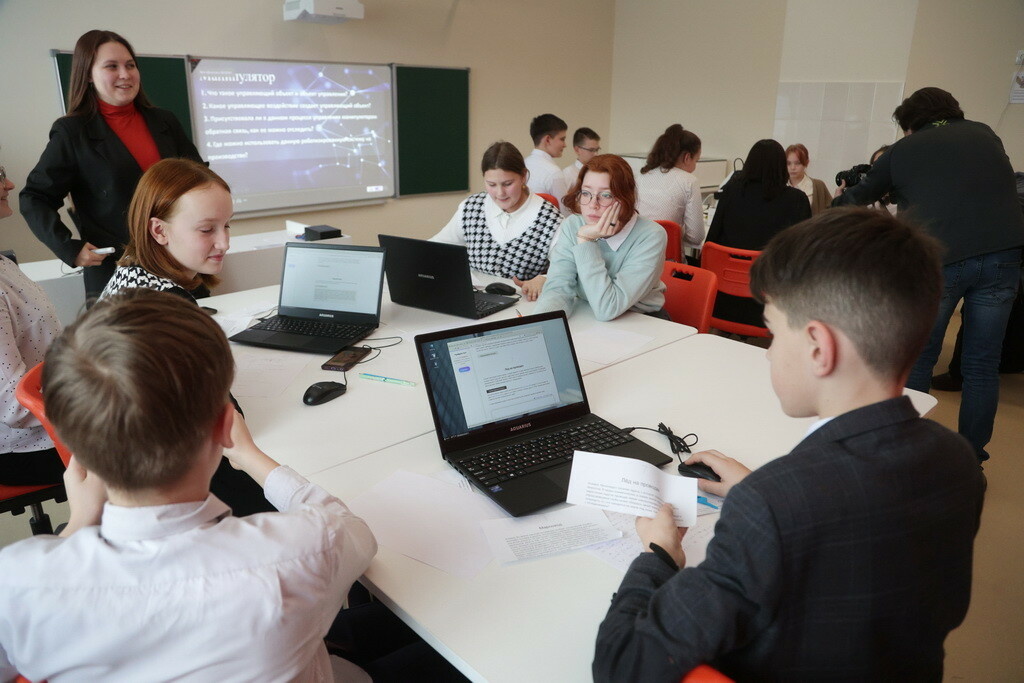 Обеспечение социального лифта молодежи, создание нового российского формата дополнительного образования детей
«Космо Квант»
День открытых дверей
Хакатон «От идеи до результата»
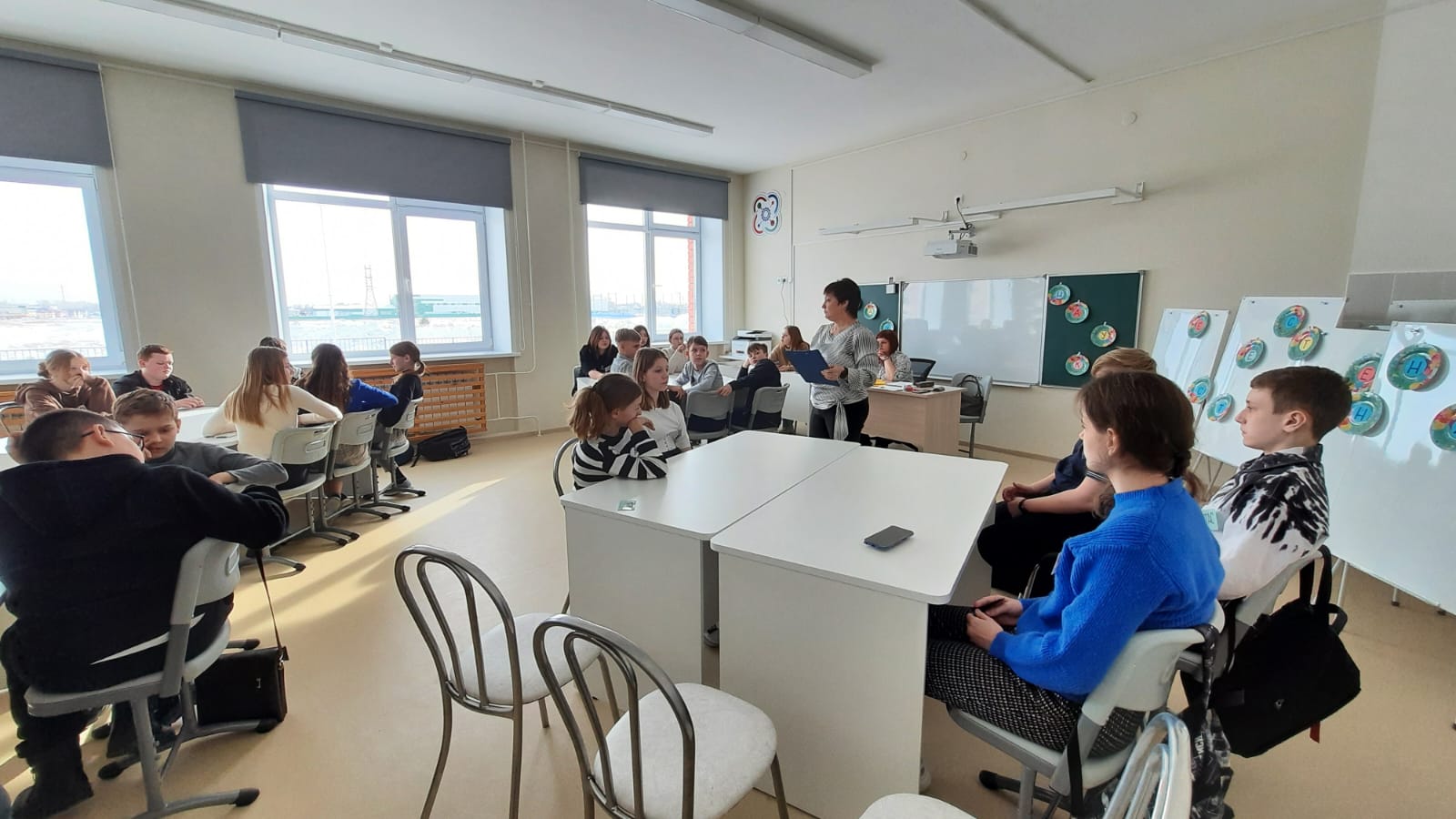 Естественнонаучный турнир
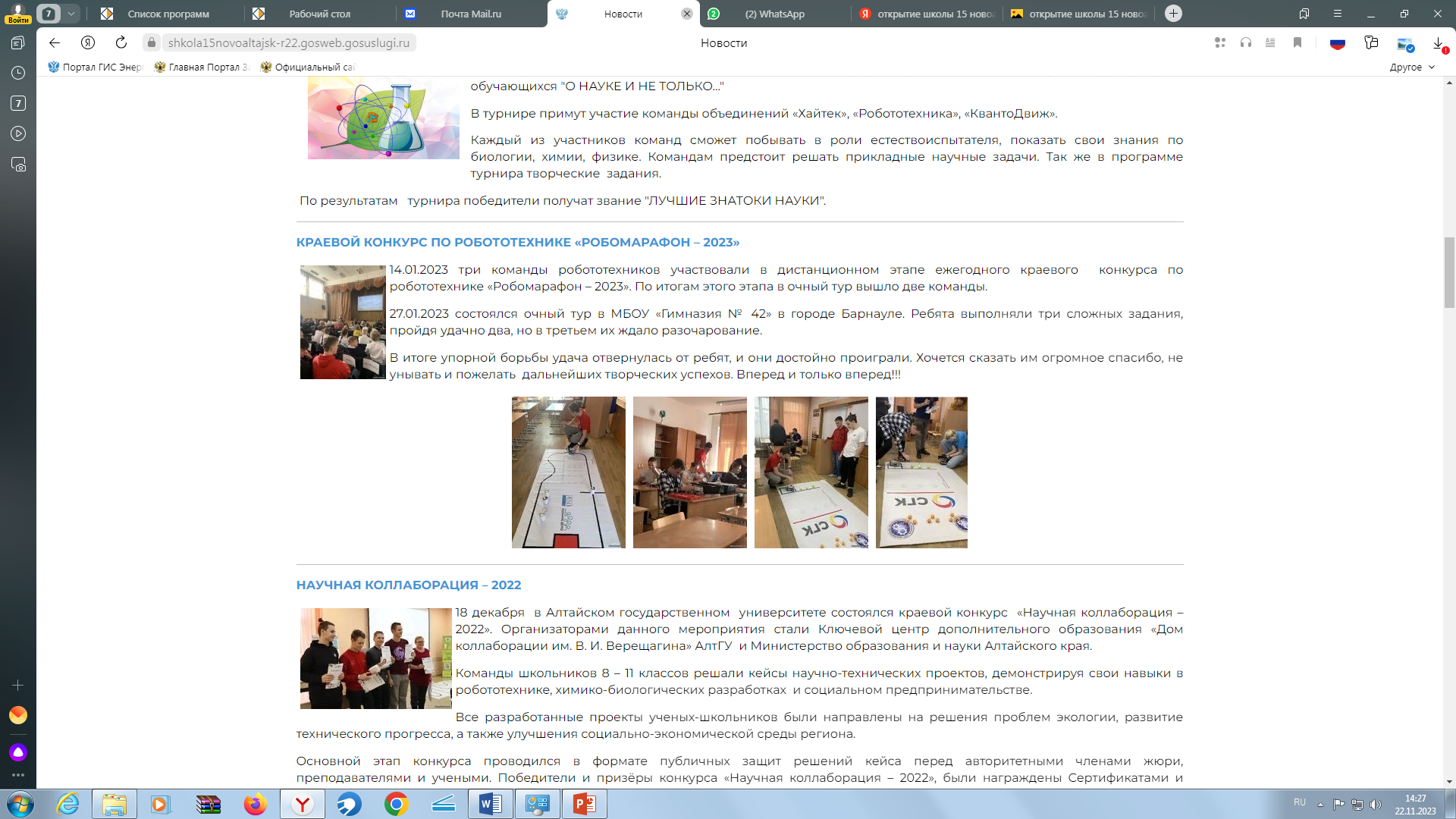 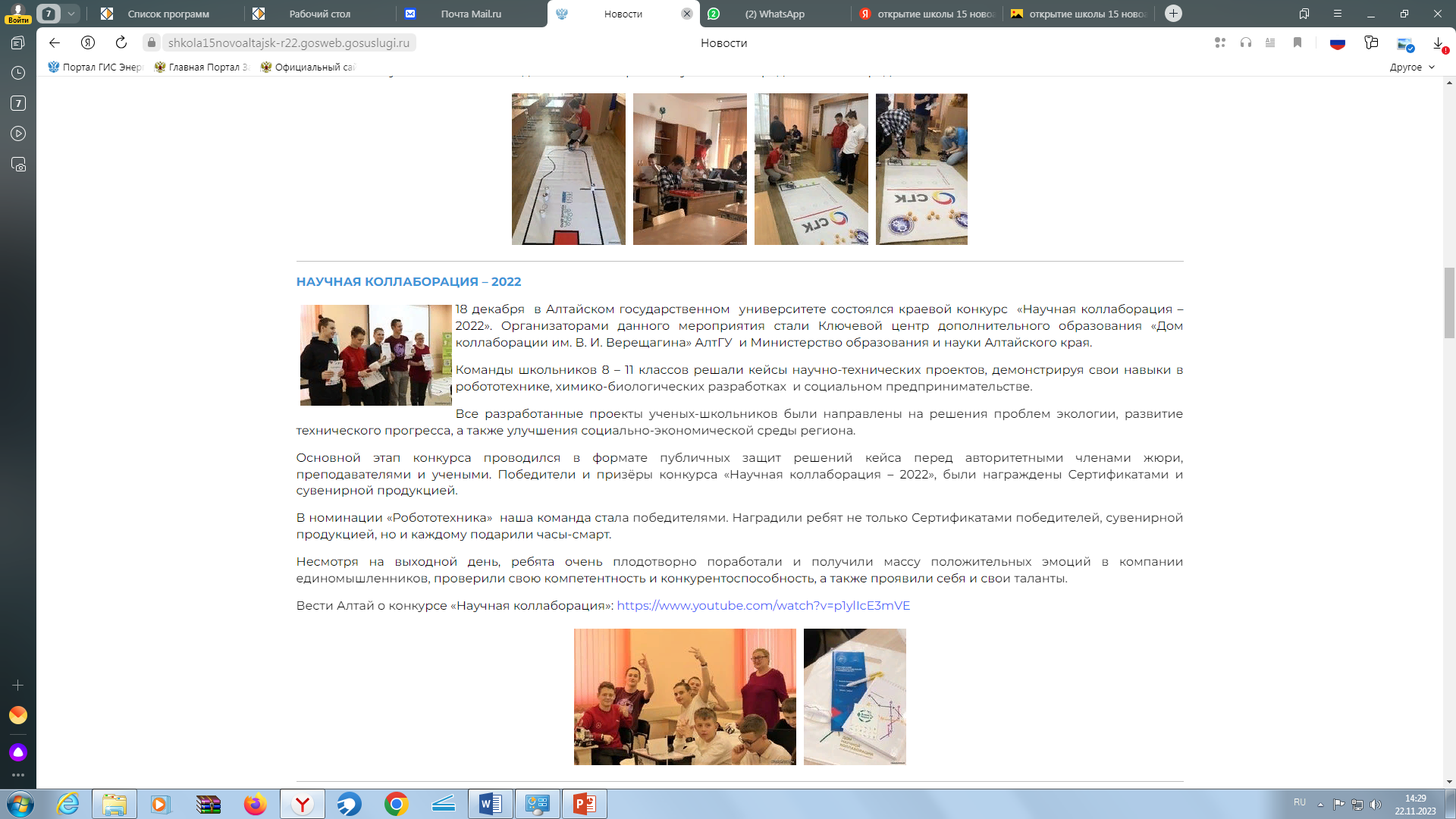 «Использование современного оборудования детских технопарков «Кванториум» на базе общеобразовательных организаций (естественно-научное направление)»
«Актуальные проблемы современной науки и техники. Организация работы с одаренными учащимися»
Повышение квалификации педагогов
Клуб «Квантодвиж»
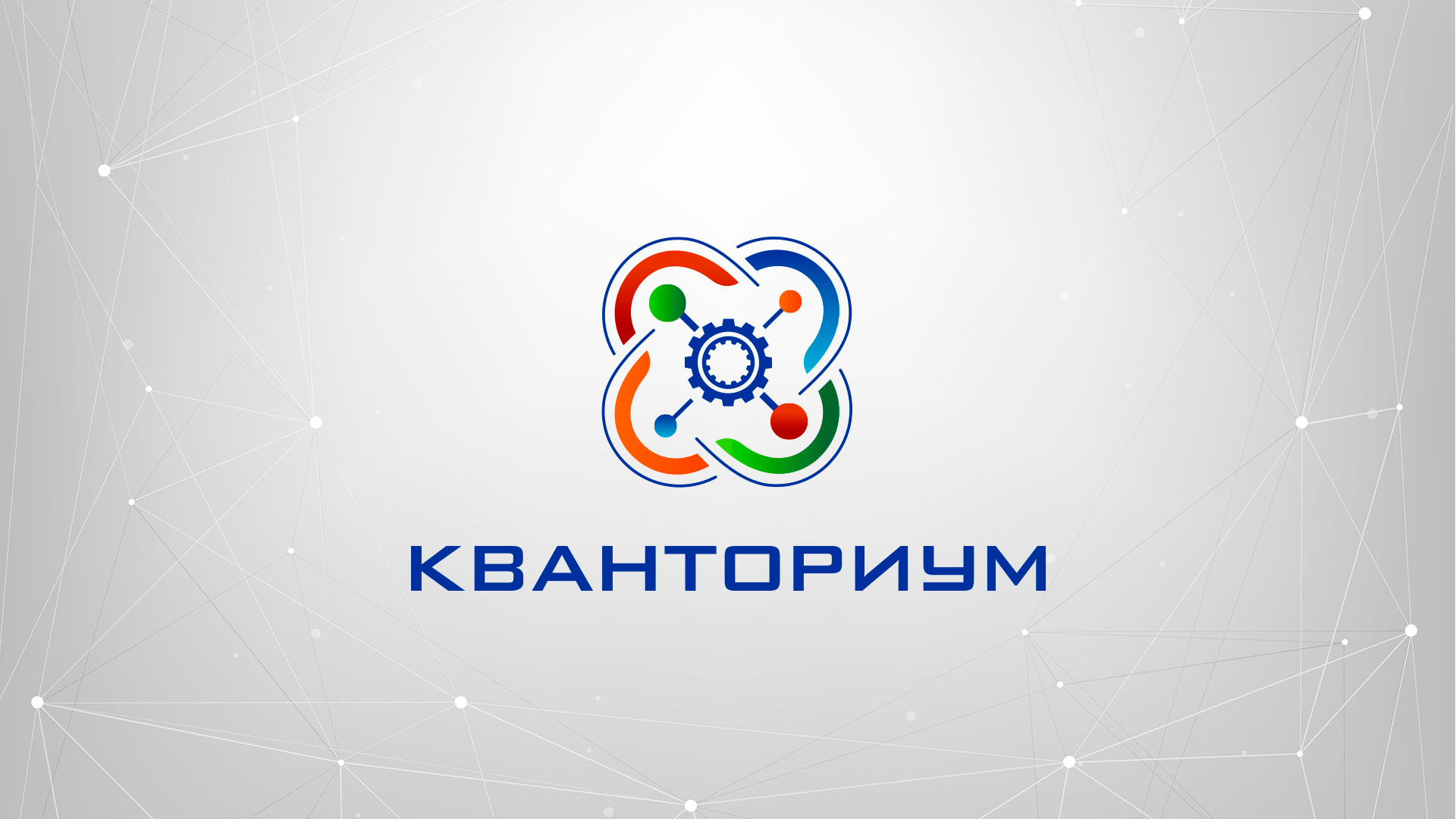 Спасибо за внимание!